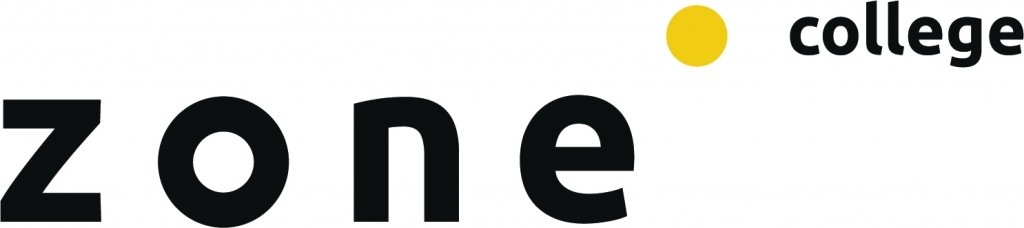 SMART, STARR en netwerken
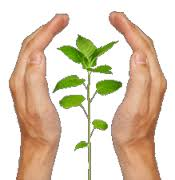 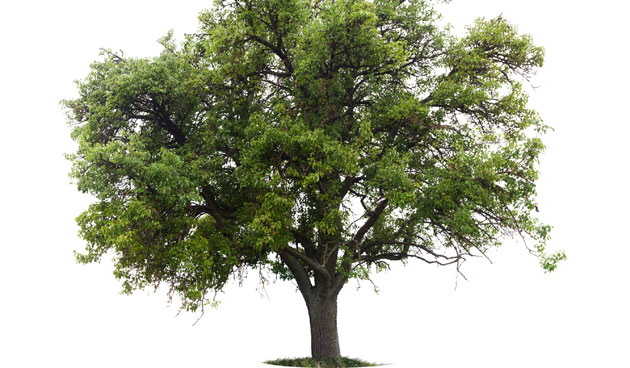 Klas ZWOPT33L
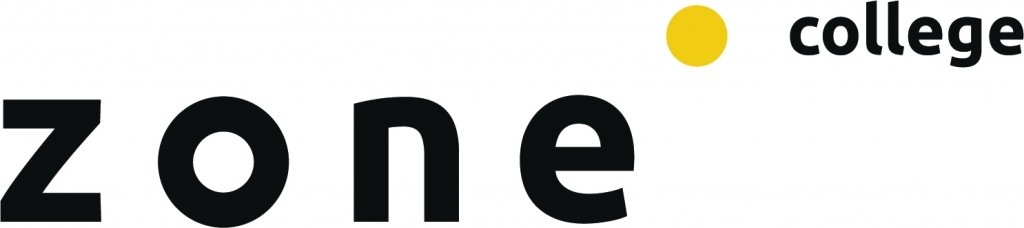 Planning
14:30 - Aftrap
14:45 - Uitleg opdracht
15:00 - Netwerken
15:30 - Eigen netwerk uitwerken
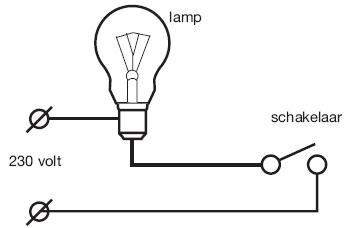 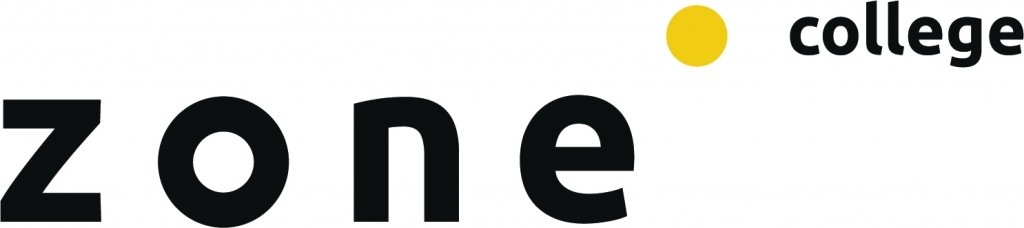 Netwerken
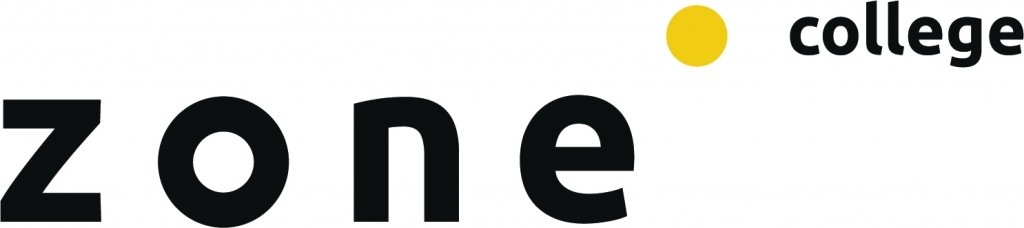 Netwerken
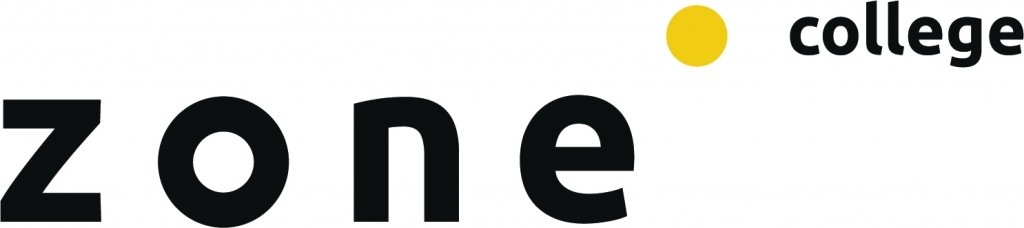 Netwerken
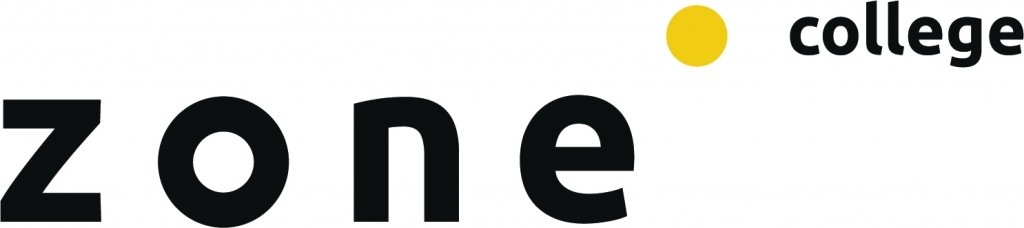 Netwerken
Werk je eigen netwerk uit
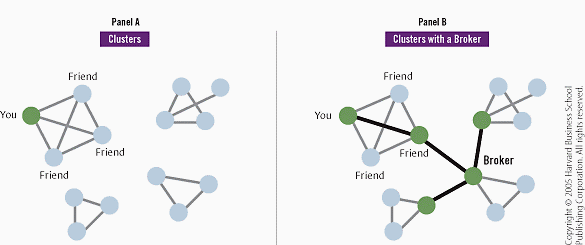 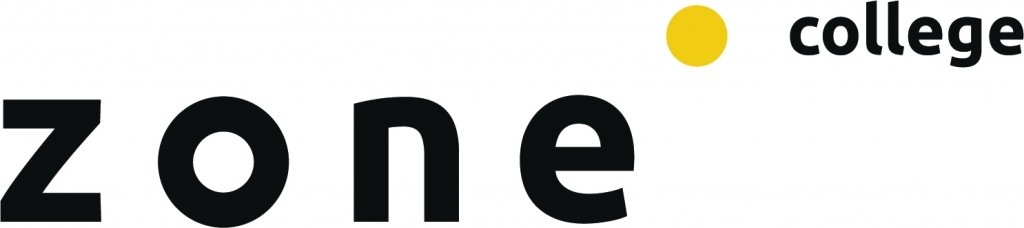 Netwerken
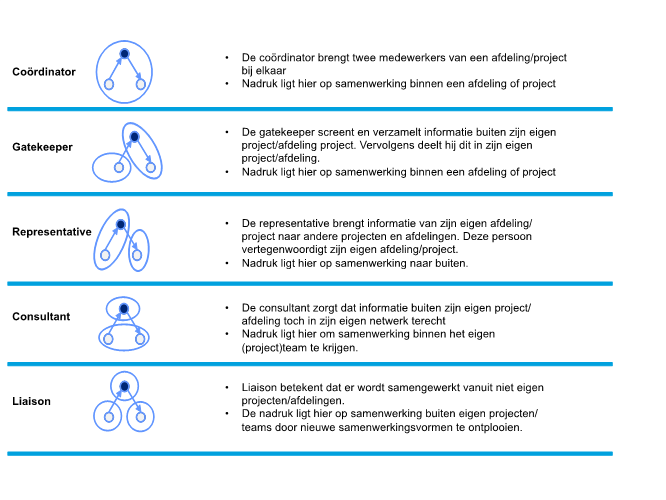 Werk je eigen netwerk uit
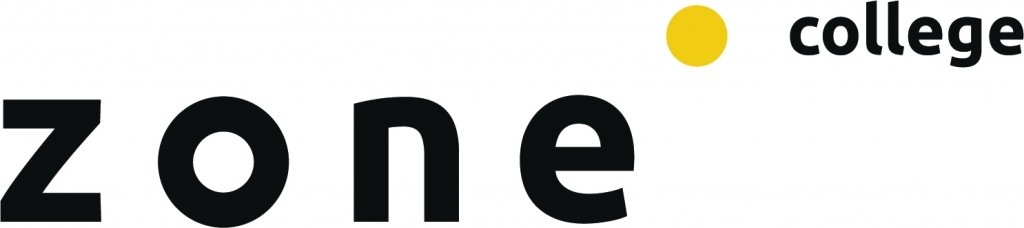 Netwerken
Beschrijf je netwerk aan de rest van de groep. Vul eventueel je eigen netwerk verder aan.
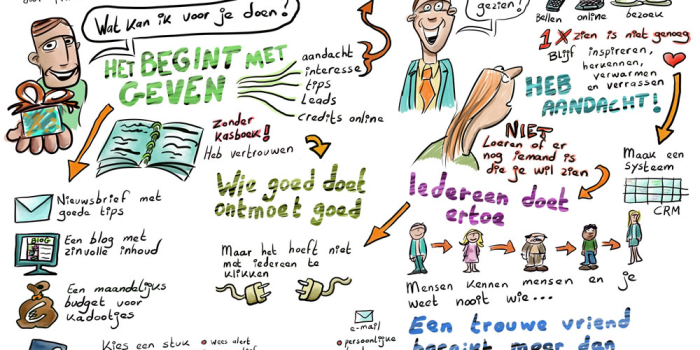 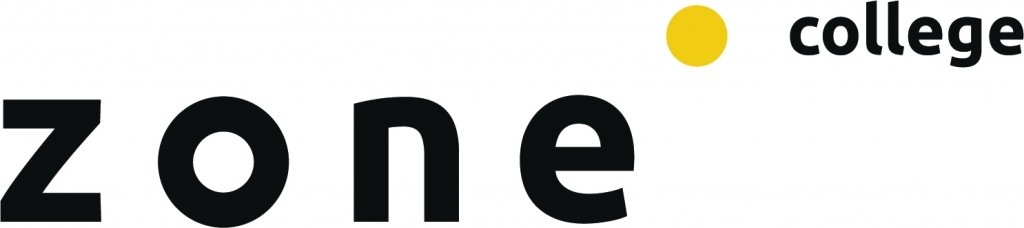 Netwerken
Afsluiting
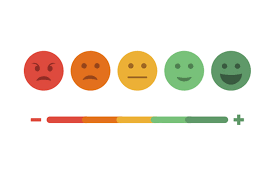